SOMERVILLE PARKS & RECREATION PWOGRAM POU ADOLESAN
SOMERVILLE 
PARKS & RECREATION
Sezon Ete
Gid pou adolesan
2024
www.somervillerec.com
LENDI
2:00 JISKA 4:00 pm
Foutbòl Enpwovize

MADI
1:00 JISKA 3:00 PM
LADRÈS AK PRATIK VOLEBÒL



3:00 JISKA 5:00 PM
LADRÈS AK PRATIK BASKÈTBÒL
AVÈK TAK AK RIC



MÈKREDI
2:00 JISKA 4:00 PM
FOUTBÒL ENPWOVIZE AK DRAPO



JEDI
2:00 JISKA 4:00 PM
DJIM OUVÈ NAN ZÒN LÈS 


VANDREDI
1:00 JISKA 3:00 PM
POWDERHOUSE
KI KOTE:
CAPUANO FIELD


KI KOTE:
EAST SOMERVILLE GYM 







KI KOTE:
EAST SOMERVILLE GYM




KI KOTE:
CAPUANO FIELD



KI KOTE:
EAST SOMERVILLE GYM



KI KOTE:
850 BROADWAY
SOMERVILLE 
PARKS & RECREATION
ADOLESAN 
12 A 18 AN
Sezon Ete
Gid pou adolesan
FÈMEN NAN DAT 4 AK 5 JIYÈ
Yo poko detèmine Pwogram Sezon Ete pou Adolesan yo. Itilize kòd QR nou an pou jwenn aksè nan kalandriye sezon ete ki ajou a
CAPUANO FIELD
SEZON ETE GRATIS
FOUTBÒL ENPWOVIZE GRATIS
POU ADOLESAN KI NAN LAJ 12 A 18 AN
Pase vizite nou epi jwe foutbòl enpwovize pandan sezon ete a! Mennen adolesan yo, epi nou menm, n ap bay ekipman yo!
LENDI
1YE JIYÈ POU RIVE 5 OUT
14:00 JISKA 4:00 PM
Ou dwe enskri sou entènèt: somervillema.myrec.gov
BASKÈTBÒL
LADRÈS AK PRATIK
Gid pou adolesan
EAST SOMERVILLE COMMUNITY SCHOOL GYM
MADI
2 JIYÈ POU RIVE 
6 OUT
2:00 JISKA 4:00 PM
ADOLESAN ANT 12 A 18 AN 
OU DWE ENSKRI SOU ENTÈNÈT_PLAS YO LIMITE
ENSKRI LA!
SOMERVILLE PARKS AND RECREATION PWOGRAM POU ADOLESAN YO AP OFRI 
6 SEMÈN GRATIS
KLINIK VOLEBÒL SEZON ETE POU ADOLESAN
pwogram 6 semèn pou anseye epi amelyore ladrès, egzèsis, match pratik, ak plis ankò!
2 JIYÈ POU RIVE 6 OUT 2024 - 
JEDI 12:00 JISKA 2:00 PM
EAST SOMERVILLE COMMUNITY SCHOOL GYM
Ou dwe enskri sou entènèt, gen sèlman yon kantite plas ki limite!
ADOLESAN
Laj
12 A 18 AN
PROGRAM PIWÒG
NAN BLESSING OF THE BAY BOATHOUSE
10 JIYÈ POU RIVE 15 OUT
MÈKREDI
 11:30 JISKA 1:30
ORÈ
11:30 jiska 12:00 anrejistreman, prepare pou ale sou dlo a
12:00 jiska 1:00 sou dlo a
1:00 jiska 1:30 ti goute ak sòti
Plas yo limite, ou dwe enskri!
PWOGRAM POU ADOLESAN AK PWOGRAM FOUTBÒL SOMERVILLE POU LEKÒL SEGONDÈ SOMERVILLE PARKS AND RECREATION AP PREZANTE...
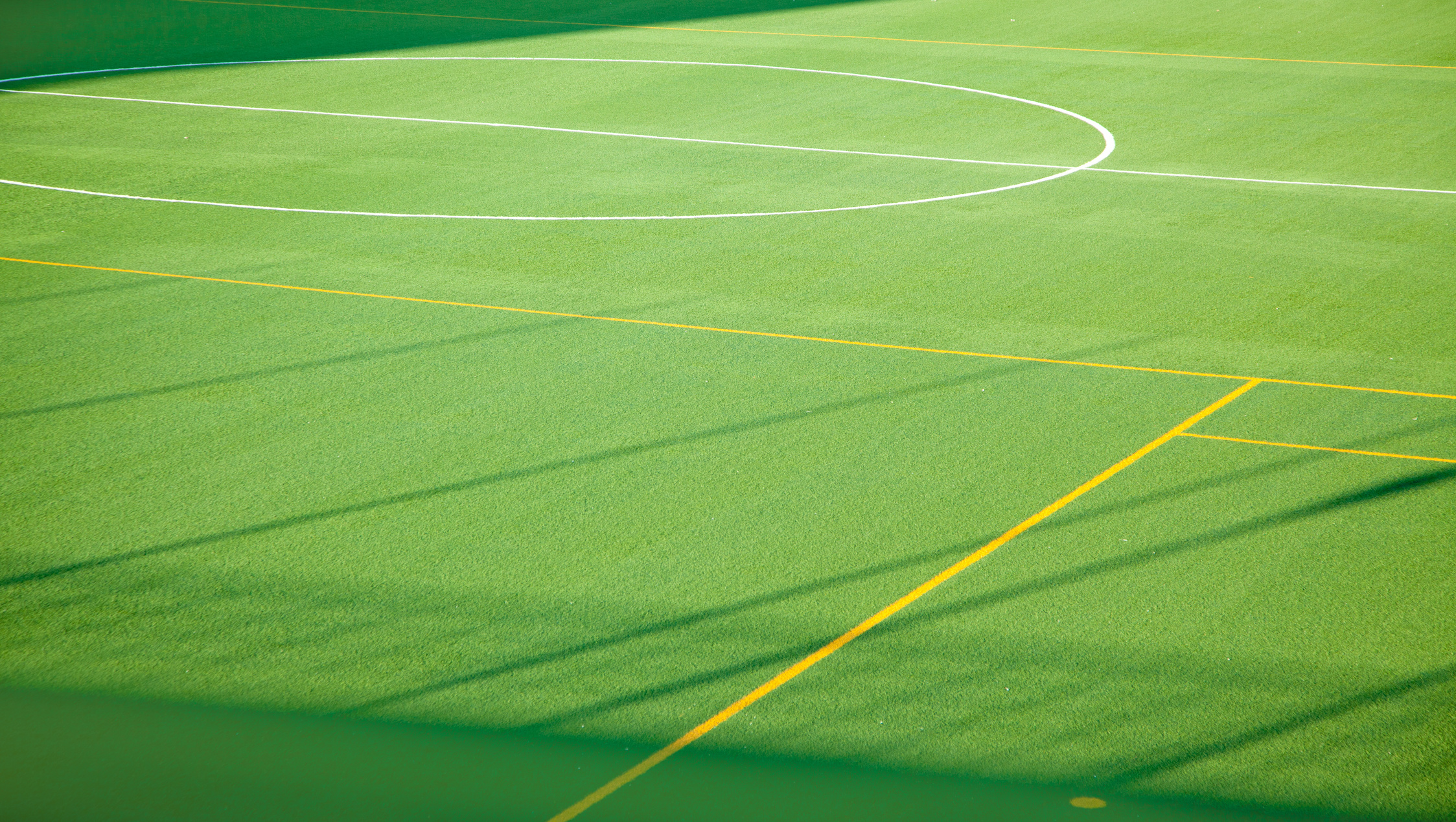 GRATIS POU ADOLESAN
FOUTBÒL ENPWOVIZE AK DRAPO
LEAGUE
CAPUANO FIELD
MÈKREDI
3 JIYÈ POU RIVE 7 OUT
2:00 JISKA 4:00 PM
Ou Dwe Enskri sou Entènèt
Pou adolesan ki gen ant 12 a 18 an
2024
Sezon Ete
GRATIS POU ADOLESAN
DJIM OUVÈ
JEDI
11 JIYÈ POU RIVE 8 OUT
2:00 JISKA 4:00 PM
EAST SOMERVILLE GYM
SOMERVILLEMA.MYREC.COM
PWOGRAM POU ADOLESAN SOMERVILLE PARKS & RECREATION
Sezon Ete
nan powderhouse
VANDREDI
1:00 JISKA 4:00 PM
VIN PATISIPE AK NOU
ISI A!
12 JIYÈ POU RIVE 9 OUT
857-300-3272
N AP GEN TI GOUTE, JWÈT, PWOJÈ ATIZANA, FOUNITI POU ATIZAY, AK PLIS ANKÒ!